Investment Opportunities in Online Consumer Finance
Matiss Ansviesulis
Co-Founder
Creamfinance LLC
Riga, 21/02/2014
Consumer finance is no longer about banks only
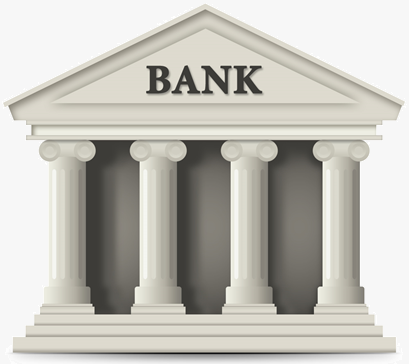 ?
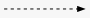 [Speaker Notes: Sarkanaa – japadoma kas tiesi ir mums visrasturigakas ipasibas]
Symbols of change in consumer finance
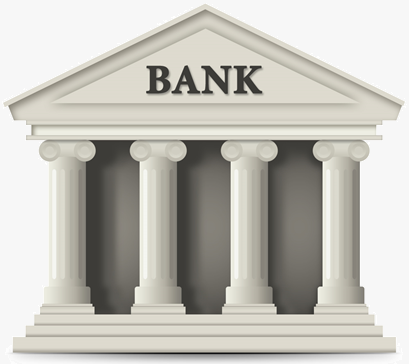 [Speaker Notes: Sarkanaa – japadoma kas tiesi ir mums visrasturigakas ipasibas]
Symbols of change in consumer finance
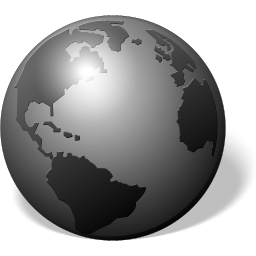 [Speaker Notes: Sarkanaa – japadoma kas tiesi ir mums visrasturigakas ipasibas]
Symbols of change in consumer finance
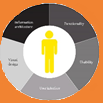 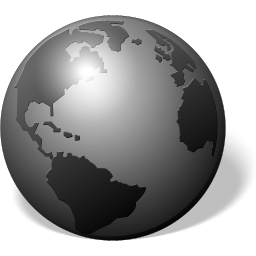 [Speaker Notes: Sarkanaa – japadoma kas tiesi ir mums visrasturigakas ipasibas]
Symbols of change in consumer finance
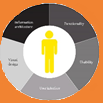 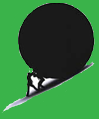 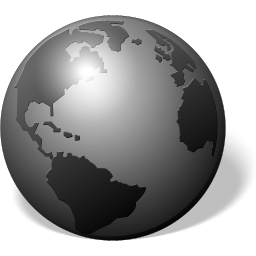 [Speaker Notes: Sarkanaa – japadoma kas tiesi ir mums visrasturigakas ipasibas]
Investing in Fintech
[Speaker Notes: Sarkanaa – japadoma kas tiesi ir mums visrasturigakas ipasibas]
Investing in Fintech
Mobile
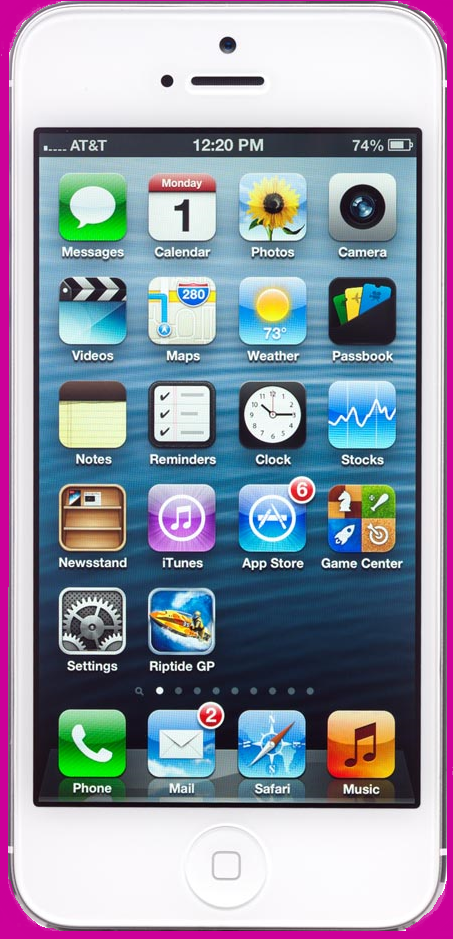 [Speaker Notes: Sarkanaa – japadoma kas tiesi ir mums visrasturigakas ipasibas]
Investing in Fintech
Mobile
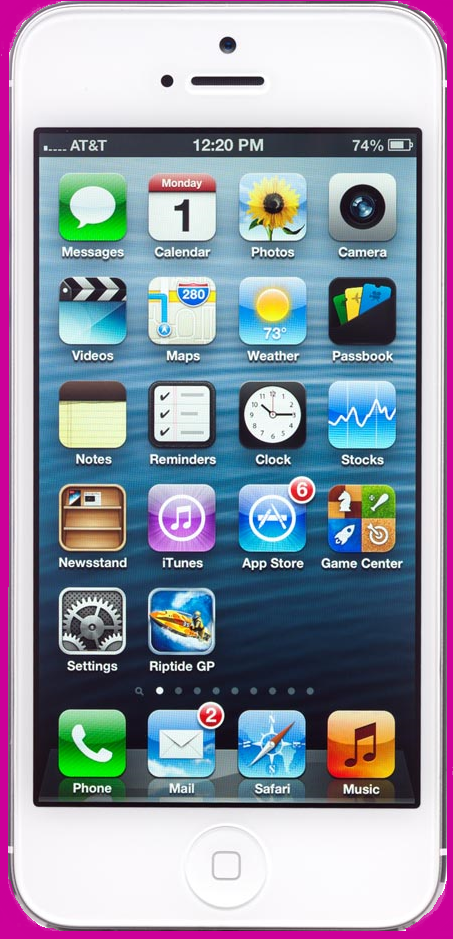 Crowd - Funding
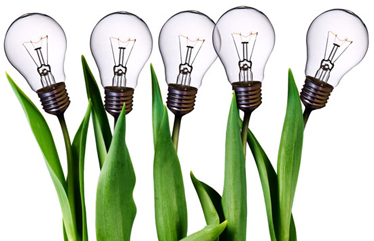 [Speaker Notes: Sarkanaa – japadoma kas tiesi ir mums visrasturigakas ipasibas]
Investing in Fintech
Mobile
Peer – 2 – Peer
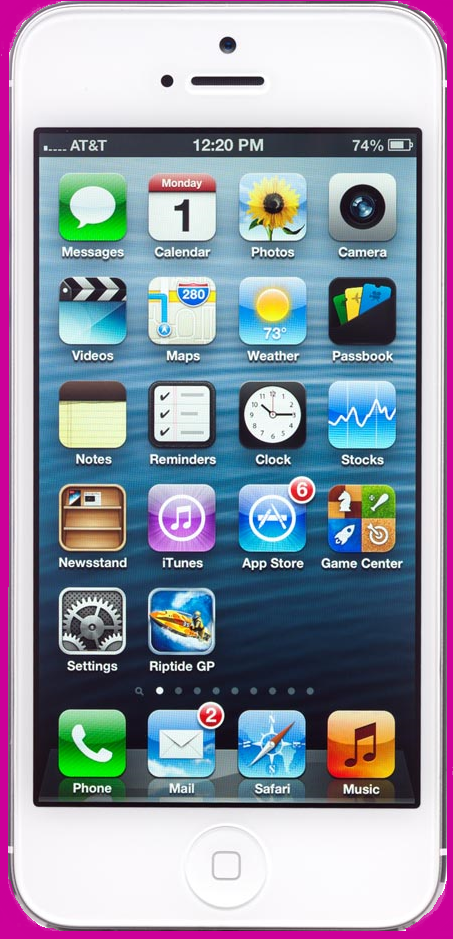 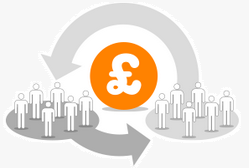 Crowd - Funding
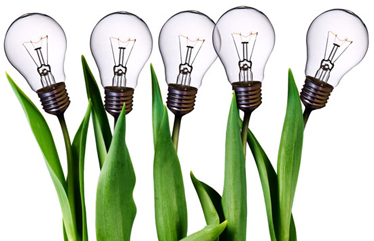 [Speaker Notes: Sarkanaa – japadoma kas tiesi ir mums visrasturigakas ipasibas]
Investing in Fintech
Mobile
Peer – 2 – Peer
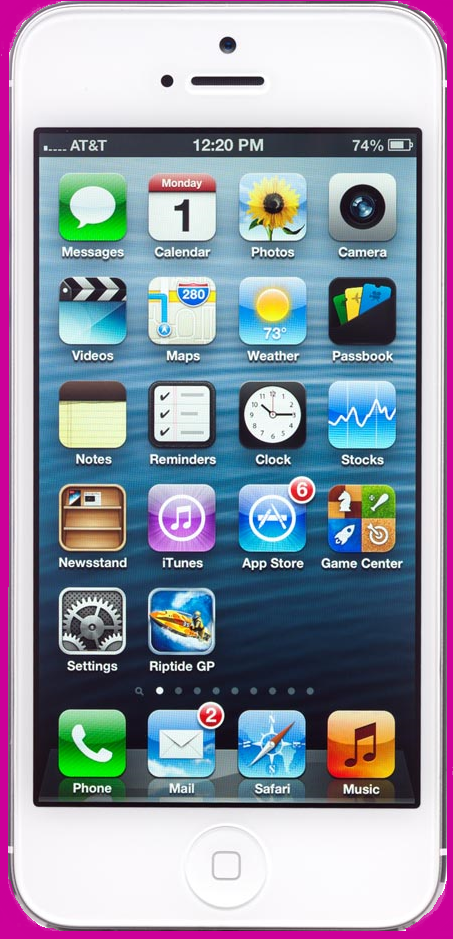 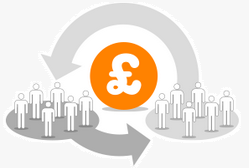 Crowd - Funding
Consumer Lending
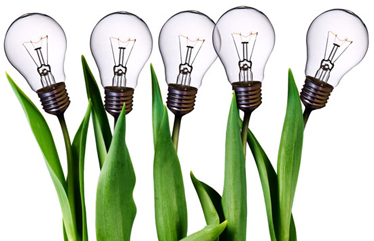 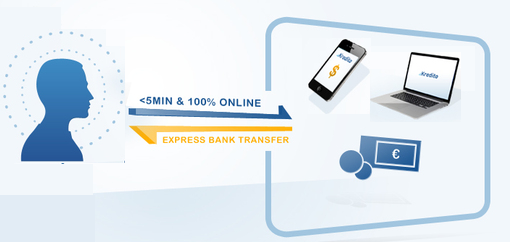 [Speaker Notes: Sarkanaa – japadoma kas tiesi ir mums visrasturigakas ipasibas]
Summary – Investment Strategies
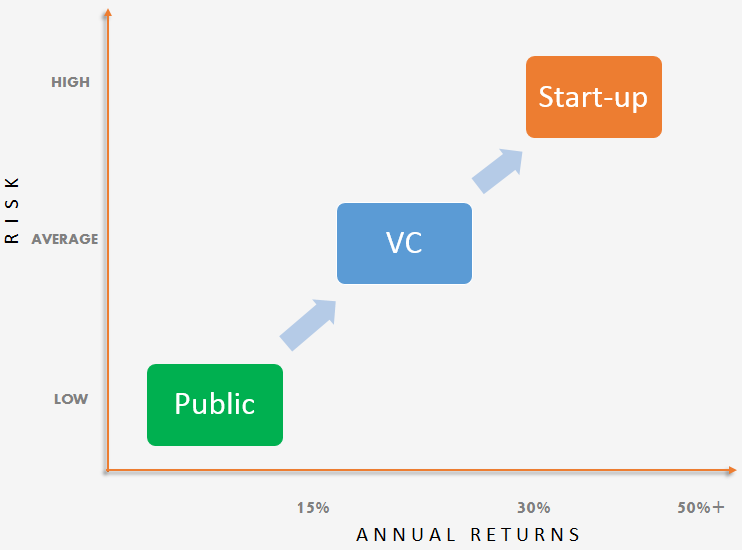 Traditional Consumer Finance
Fintech
[Speaker Notes: Sarkanaa – japadoma kas tiesi ir mums visrasturigakas ipasibas]
Contact details
T H A N K   Y O U
Matiss Ansviesulis
Tel.: +371 29611117
E-Mail: matiss.ansviesulis@creamfinance.com